Cascading Style Sheets
Cascading Style Sheets (CSS) Introduction
CSS Objectives
Provide more control over web site content presentation and formatting
Facilitate cross web page consistency
Reduce the amount of coding within a web page to accomplish the desired results

CSS style sheets can be embedded in web page source files or as separate documents 
If embedded the CSS definition would be done above the <body> tag

They can facilitate consistent formatting throughout a web site

The CSS statements differ from HTML statements
CSS Properties perform roughly the same function as some HTML  tag attributes
There are more many more Properties
A set of Properties can be applied against more than one element in a single CSS statement

CSS is obsoleting HTML in web page source coding (deprecating)

An excellent source for CSS properties is: http://www.w3schools.com/cssref/default.asp
CSS Basic Examples
Cascading Style Sheets (CSS) Introduction
Font Property Example – Change the default format for h1 header element

Without CSS

<html>
<head>
<title> CSS Rules</title>
</head>
<body>
<h1>  Nice Header?</h1>
</body>
</html>
With CSS

<html>
<head>
<title> CSS Rules</title>
</head>
<style type=text/css>
h1	{
	color: white;
	background-color: blue;
	font-size:  120%;
	}
</style>

<body>
<h1>  Nice Header?</h1>
</body>
</html>
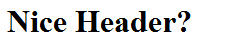 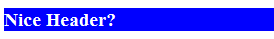 Properties Apply Against Content Type
Examples of the Content Types
Border
Background
Font
List
Marquee
Padding
Table
Font Properties
Font Properties include:
Font Property Example
<html>
<head>
<title> your name </title>
</head>

<style type=text/css>
P  {
  font-family: gungsuh;
  font-style: italic;
  font-variant: small-caps;
  font-weight: bold;
  font-size: 150%;
  color: red;
}
</style>

<body>
Business as usual until we hit the p-tag
<p>Wow, what a difference a p-tag makes </p>
Back to boring
</body>
</html>
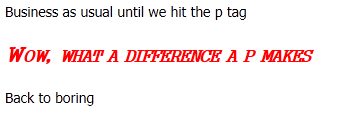 Font Properties
Font Properties include:
Table Properties
Table  Properties include:
Table Example
CSS

<html>
<head>
<title> huh </title>
</head>
<style type=text/css>
table { border-collapse: collapse; }
table, td, th { border:1px solid blue;}
th  { background-color: blue;  color: white; }
td { padding: 10px 20px 10px 20px;}
</style>

<body>
<table>
<tr>
  <th>Name</th>
  <th>Address</th>
</tr>
<tr>
  <td>Lightning T. Mascot</td>
  <td>E.Main St, M'boro TN</td>
</tr>
</body>
</html>
Without CSS

<html>
<head>
    <title>Huh</title>
</head>
<body>
<table border="2px">
    <tr>
        <th>Name</th>
        <th>Address</th>
    </tr>
    <tr>
        <td>Lightning T. Mascot</td>
        <td>E.Main St, M'boro TN</td>
    </tr>
</body>
</html>
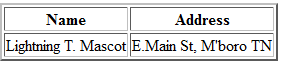 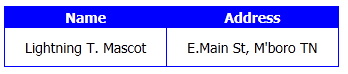 Next Step for CSS Knowledge
Classes
Classes provide a shorthand method of formatting
They are defined in the style section (internal or external)
When defining names they are prefaced by a period symbol
When applied the period is not added to the name
Definition

<style>
.blueit {
  color: blue;
  font-size: 150%;
  font-style: italic;
  font-weight: bold;
  font-variant: small-caps;
  }
</style>
Use in Body

<p> Hello </p>
<p class = “blueit”> I’m so blue </p>
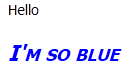 Span Element
Span allows for limiting the scope of  a format change
Best applied for non-trivial changes
Span can be used with or without a Class
Class allows for multiple Span selections
<html>
<title> huh </title>
<style type=text/css>
span {
  color: blue;   font-size: 150%;
  font-style: italic;  font-weight: bold;
  font-variant: small-caps;
}
</style>

<body>
<table>
<p> I'm so <span>blue</span> boohoo</p>	
</body>
</html>
<html>
<title> huh </title>
<style type=text/css>
.blueit {color: blue;}
.redit  {color: red;}		
</style>

<body>
<p> I'm <span class=redit> so </span> <span class=blueit> blue </span> </p>	
</body>
</html>
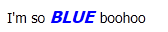 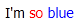 Div Element
Div element enables different formatting of logical sections of a page , e.g:
Banners
Navigation tabs
Page footer 
Special formatting such as indenting content
Div elements can be nested
The Div element is an XHMTL construct that works within the CSS environment
Multiple Div elements can be defined within a page or style sheet, distinguished via unique names
Div element names must contain  “#” (hash) sign, e.g.:
col#tabs
#floatleft
Div Element Example
Use in Body

<div id=offset500>
<h2>The influences to the Blues included	
</h2>
<ul>
   <li>Spirituals</li>
   <li>Work Songs</li>
   <li>Field Hollers</li>
   <li>Shouts</li>
   <li>Chants</li>
   <li>Rhymed Simple Narrative Ballads</li>
</ul>
Definition

<style>
#offset500 {
	position: relative;
	left: 500;
	}
</style>


Results
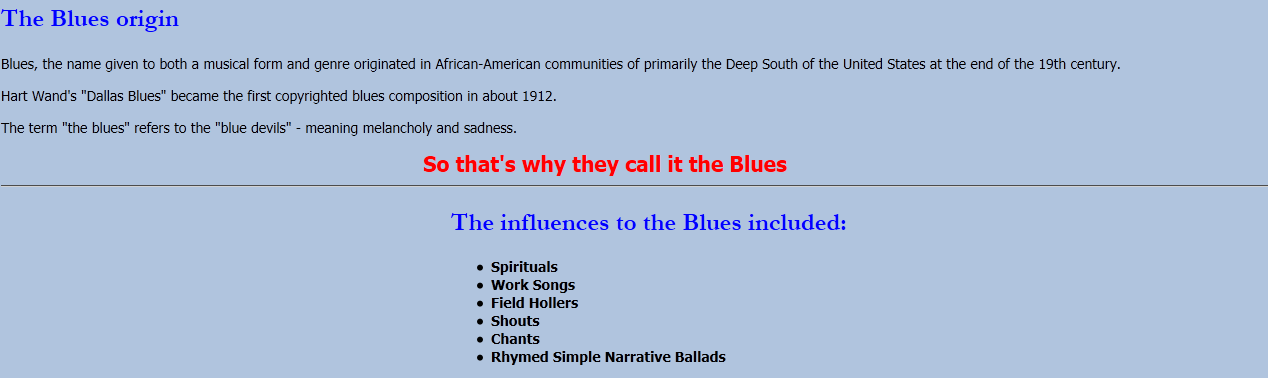